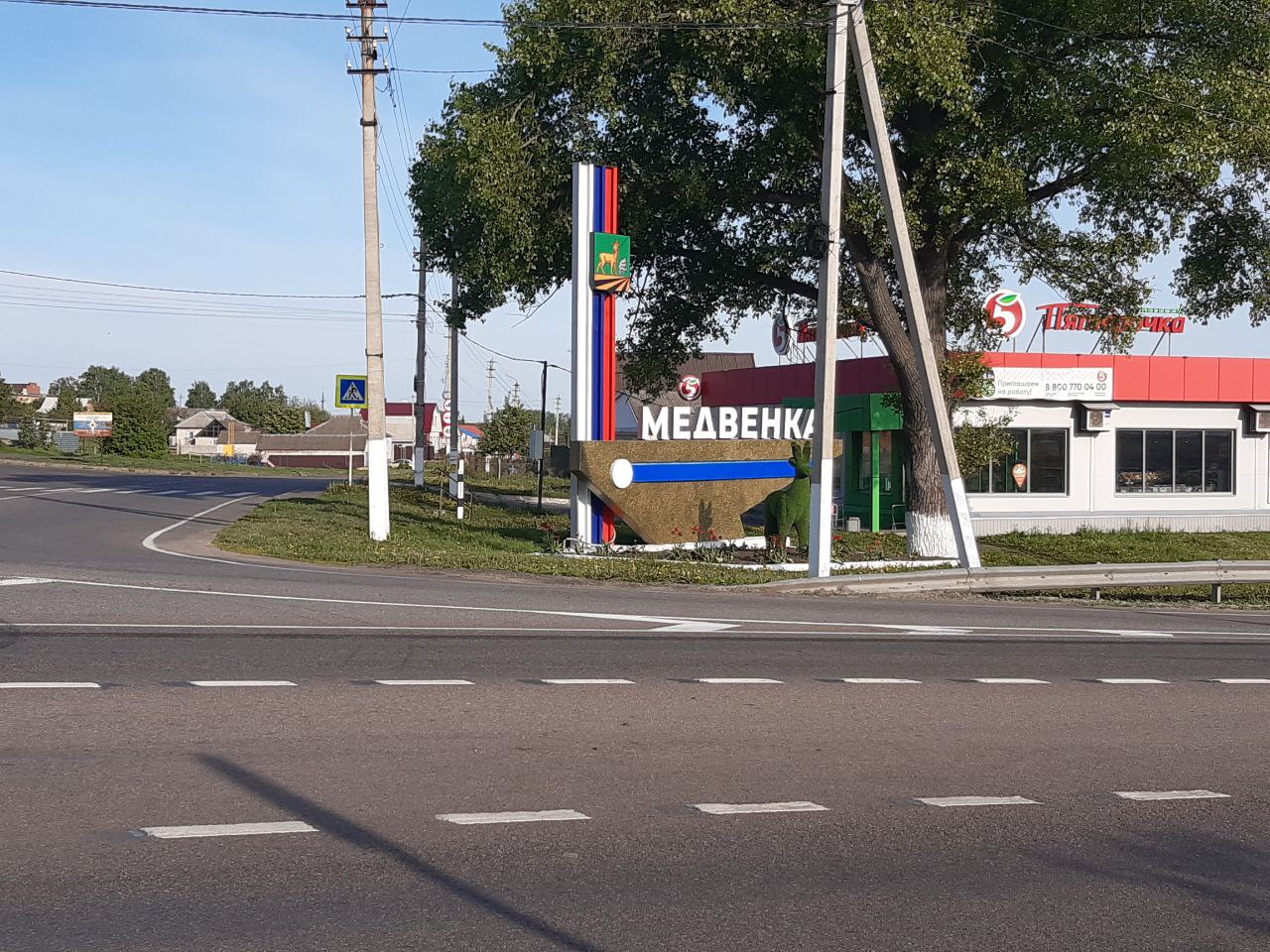 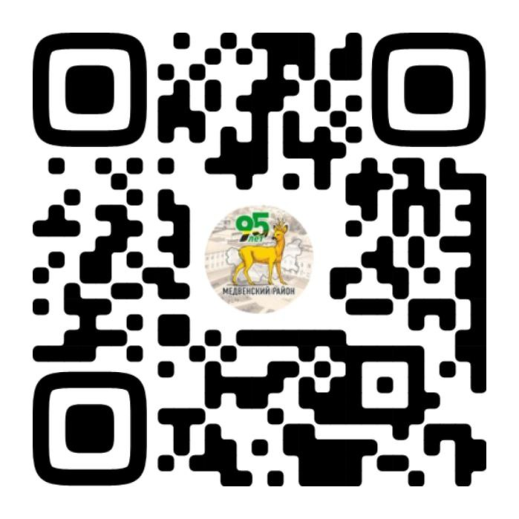 Выполнила: обучающаяся 10 класса МОКУ «Вышнереутчанская СОШ»
Чурилова Ксения
План работы
Цель проекта:
Задачи проекта:
расширить знания о своей малой родине, познакомиться с фактами, касающимися истории поселка Медвенка и Медвенского района, исследовать достопримечательности.
провести проектно-исследовательский сбор исходных материалов;
обобщить собранный материал;
 сформировать проектное предложение по теме.
История названия Медвенки
Екатерина II
р. Медвенка
Из истории Медвенки
В 1638 году была основана слобода Медвенка.
В 1928 году был образован Медвенский район с центром в поселке Медвенка.
В 1974 году Медвенка получила статус поселка городского типа.
В 2023 году поселок Медвенка включен в перечень исторических поселений.
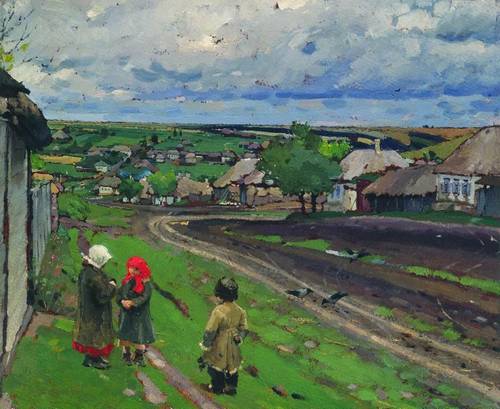 Село Медвенка. 1917. Е.М.Чепцов
Великая Отечественная война
Оккупация Медвенского района длилась с ноября 1941 по февраль 1943 года.
Первый Медвенский партизанский отряд, 28 человек: командир Пузин Яков Иванович. 
Второй партизанский отряд, 23 человека: командир Фильчаков Тимофей Васильевич.
Район освободили войска 60-й армии Воронежского фронта под командованием генерала И. Д. Черняховского.
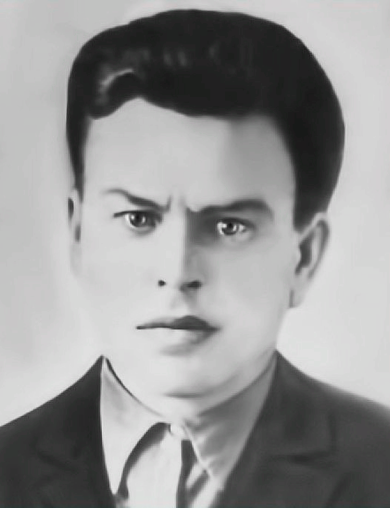 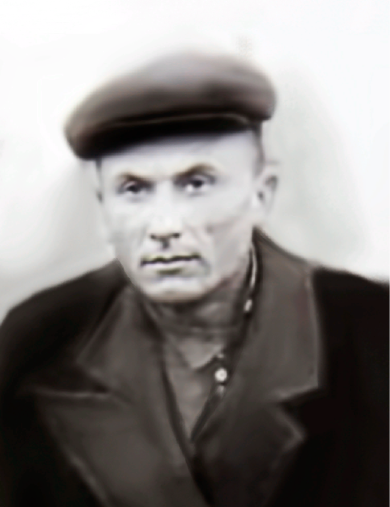 Пузин Яков Иванович
Фильчаков Тимофей 
Васильевич
Памятники Великой Отечественной войны
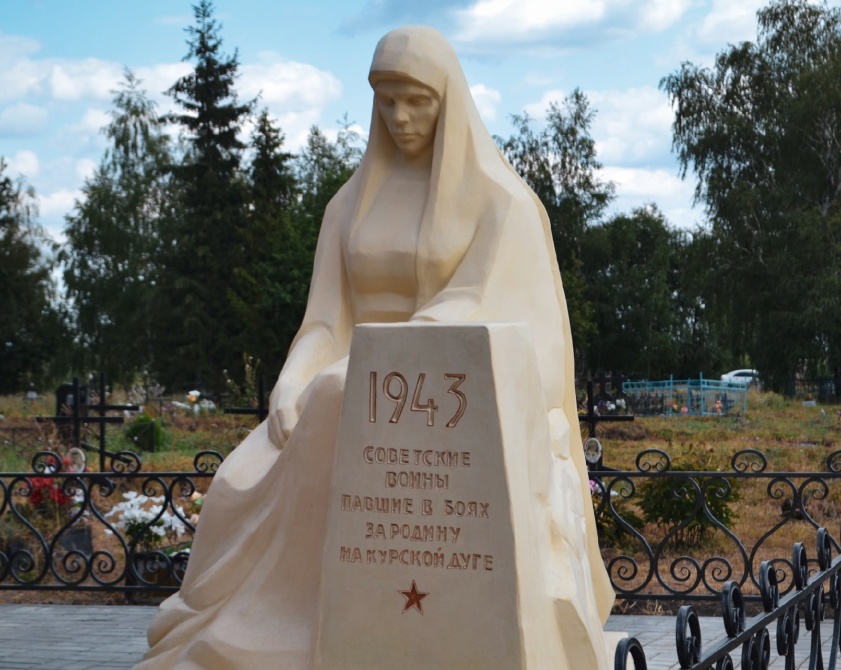 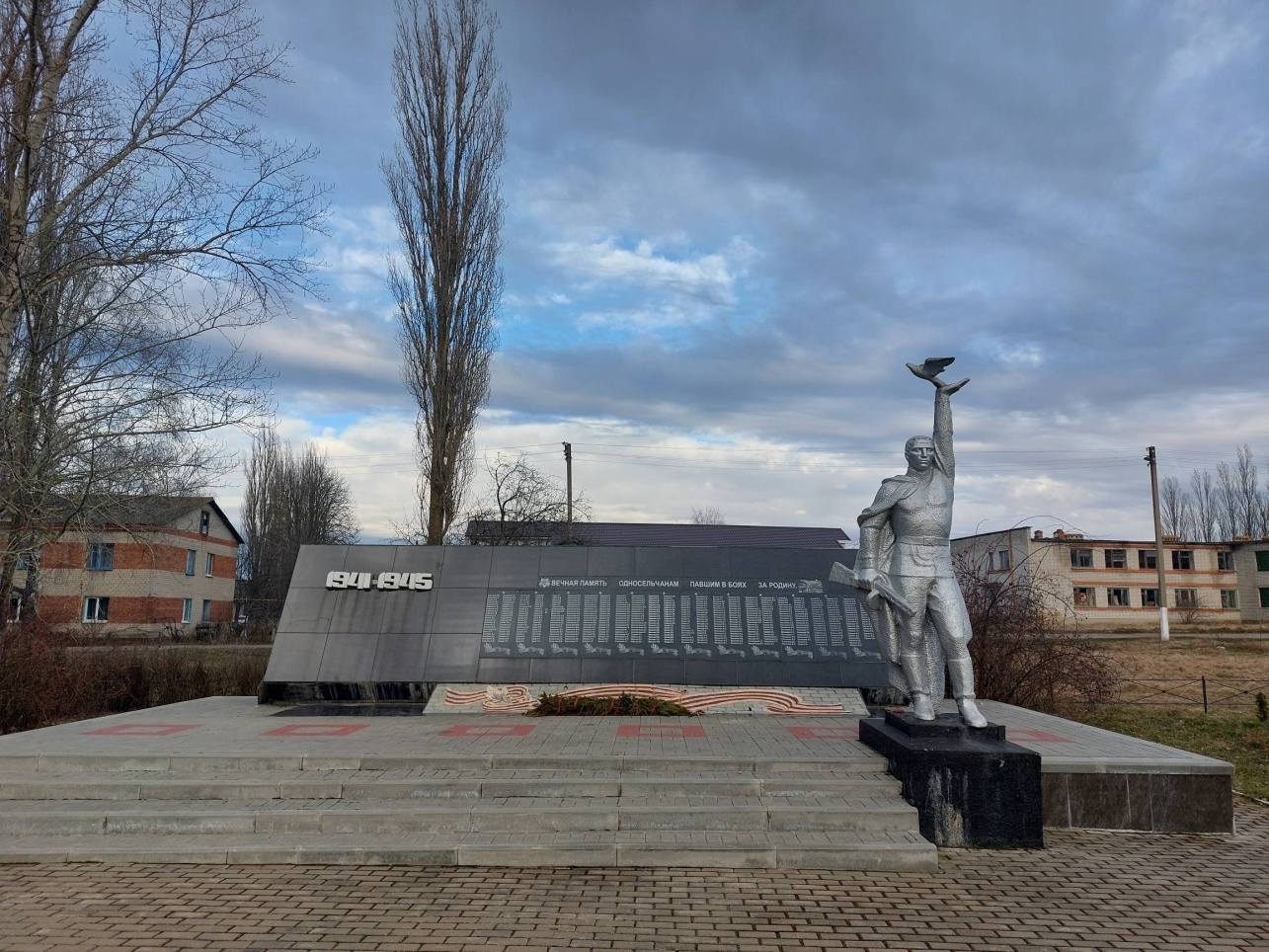 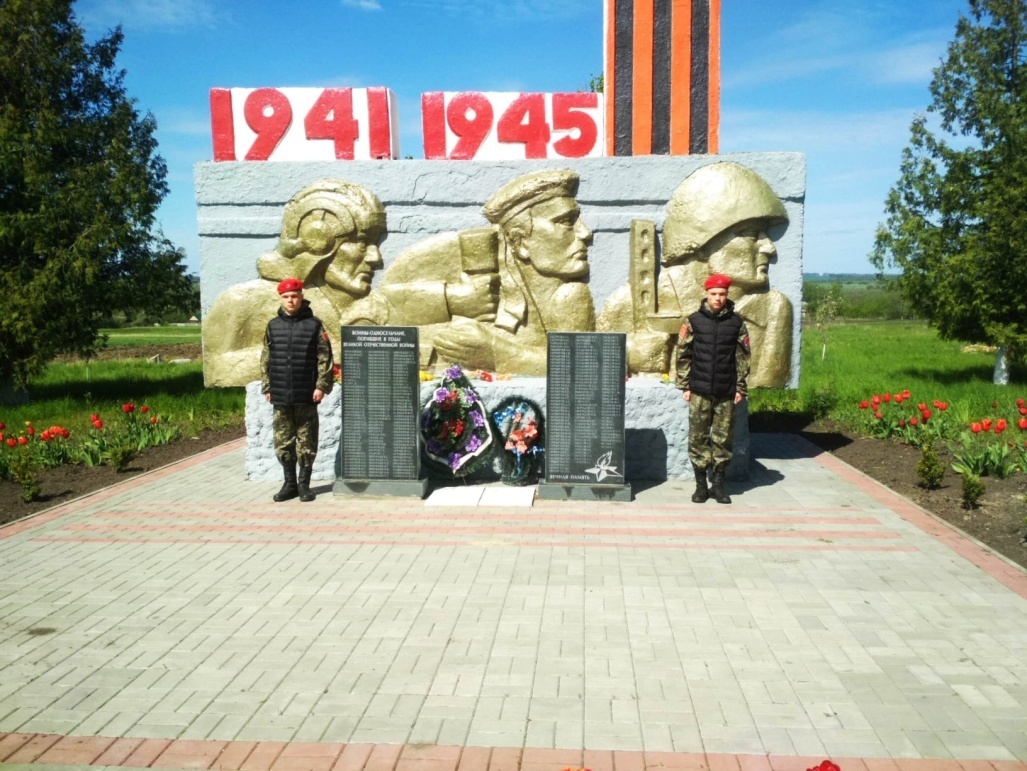 Главная площадь Медвенки
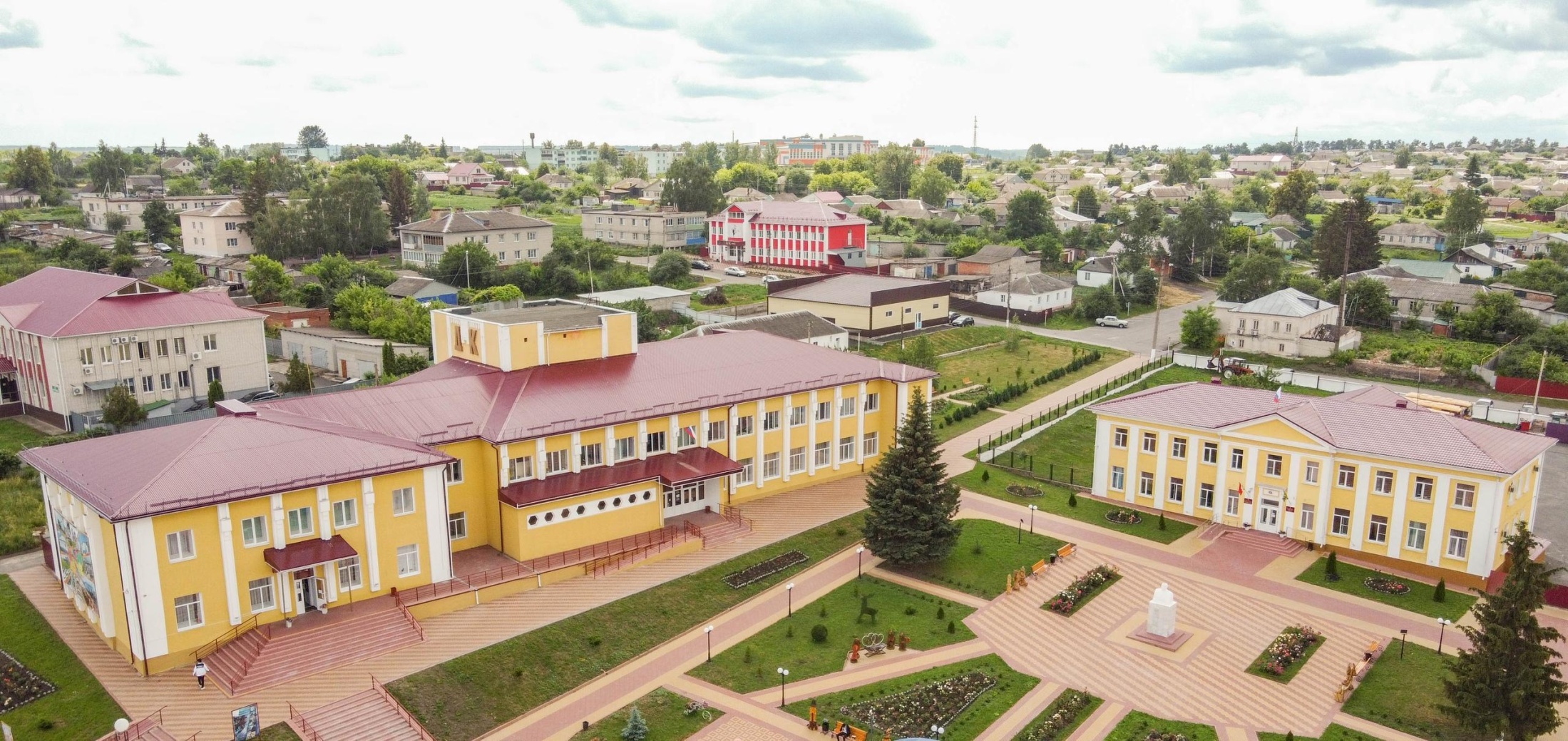 История главной площади
Ефим Михайлович Чепцов - «Проведение дня кооперации в деревне» 1926 (Государственный Русский музей)
Этнографическая деревня «Хутор Песочное»
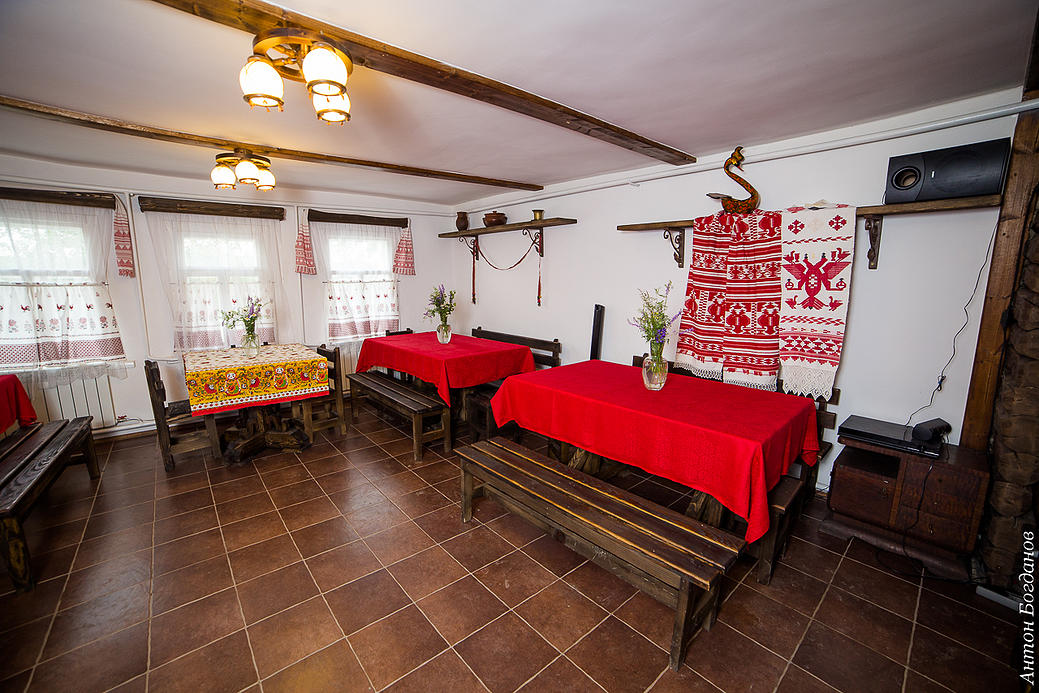 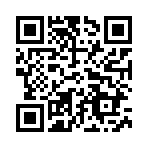 Храм Николая Чудотворца, хутор Белый Колодезь
Храм Николая Чудотворца был построен в 1859 г. построена дочерью помещика И.А.Жикулина – Елизаветой.
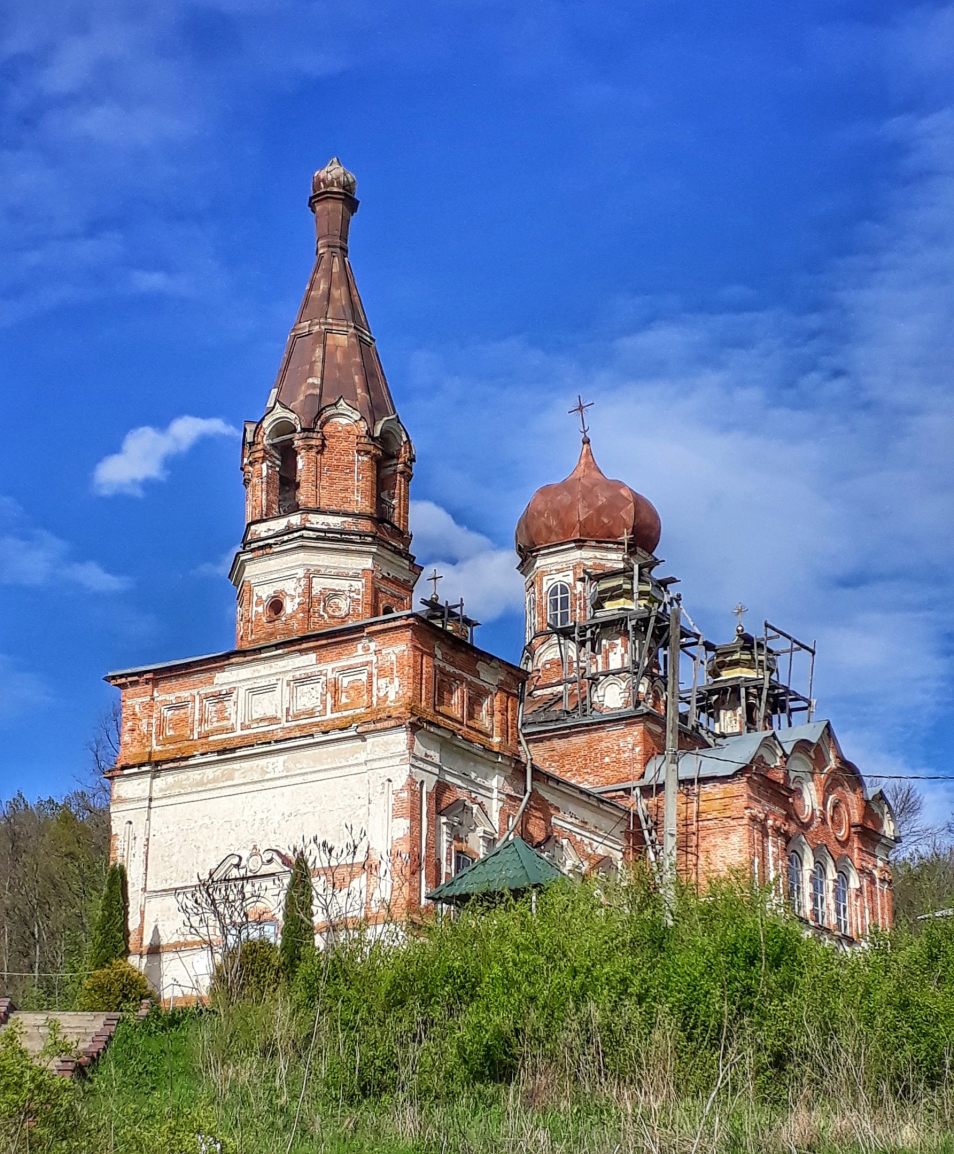 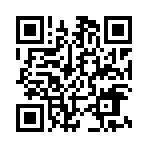 Храм АрхангелаМихаила, село Гостомля
Космодамианская церковь, 
село Любач
Михайловский храм был построен в 1875 году. 
В настоящее время продолжается реставрация храма.
Храм Косьмы и Домиана был построен в 1810 году. 
В настоящее время храм закрыт, планируется реставрация.
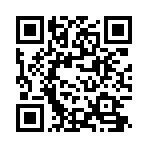 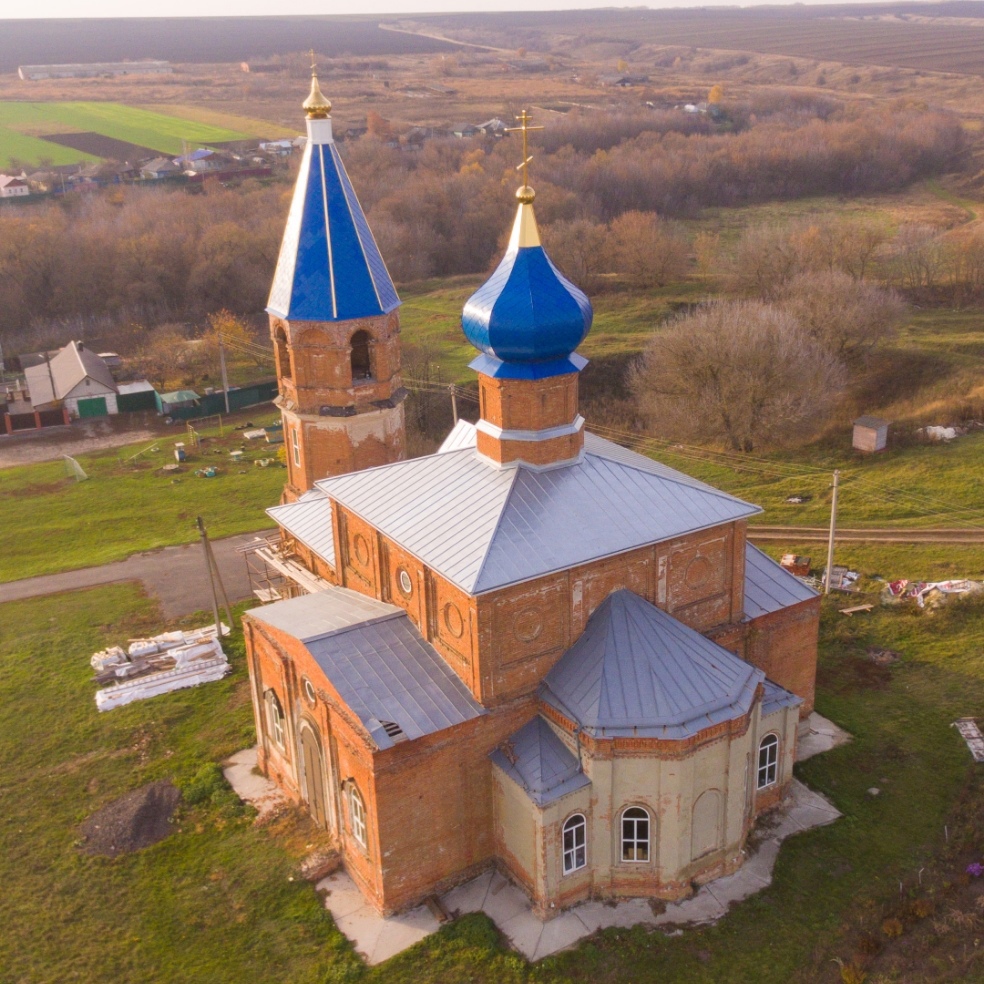 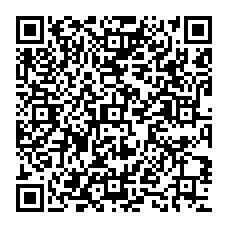 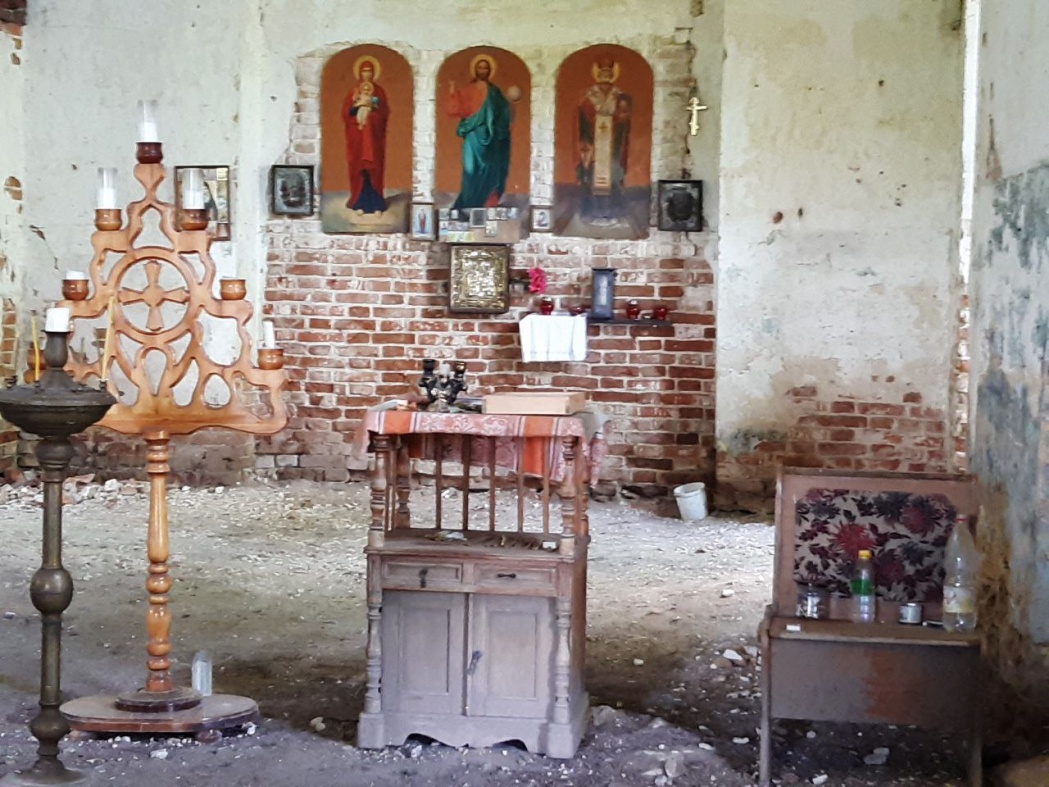 Митрофановский храм, село Панино
Храм епископа Митрофана Воронежского строился в 1850-1855 гг., хотя в здании есть кирпич на котором выбиты слова «1827 год» и фамилия графини – «Клейнмихель».
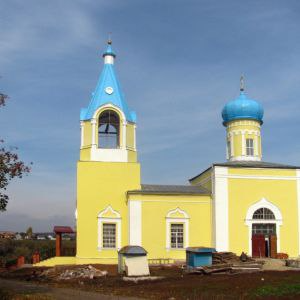 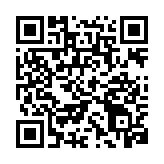 Покровский храм, село Любицкое
Очень красивый храм Покрова Пресвятой Богородицы построили в 1848 году. 
В настоящее время проходит реставрация храма.
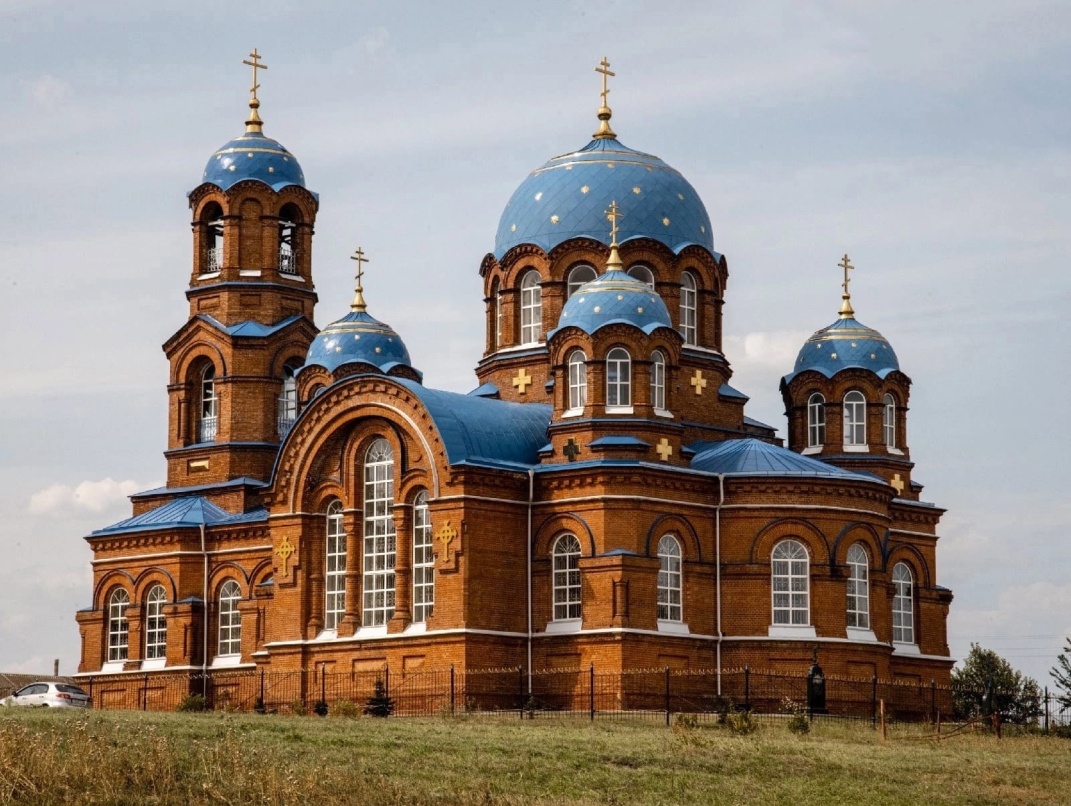 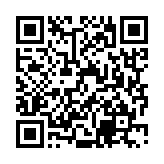 Храм Великомученика Никиты, село Паники
По преданию Никитский храм был основан и освящен в 1877 году.
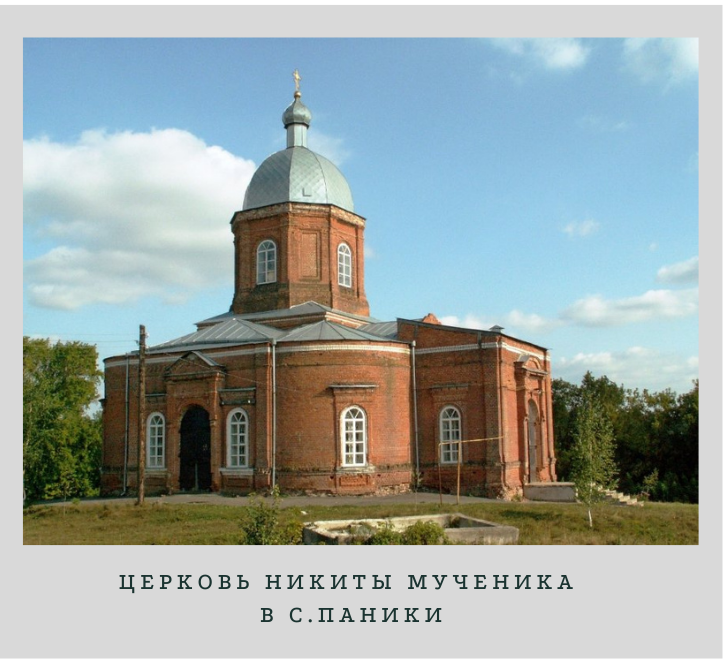 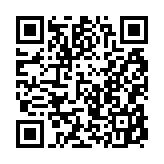 База отдыха "Левада"
База отдыха Левада - это экологичный загородный отдых на пруду, где каждый отдыхающий найдет себе занятие по душе.
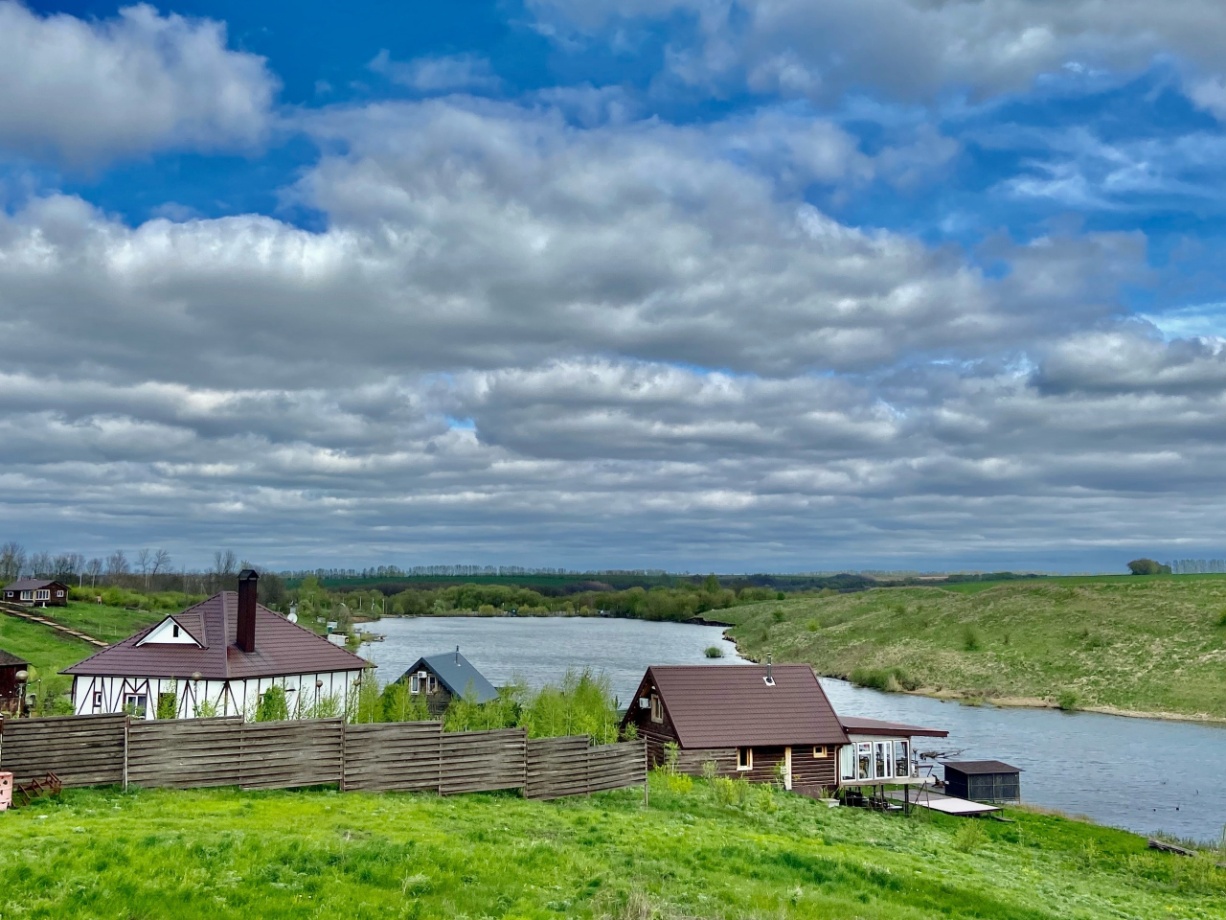 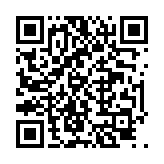 Музеи района
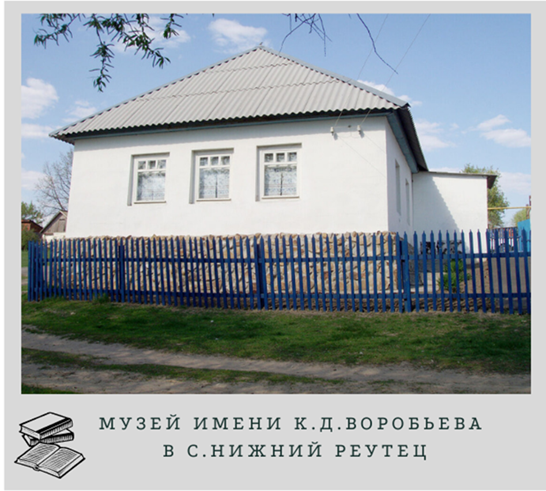 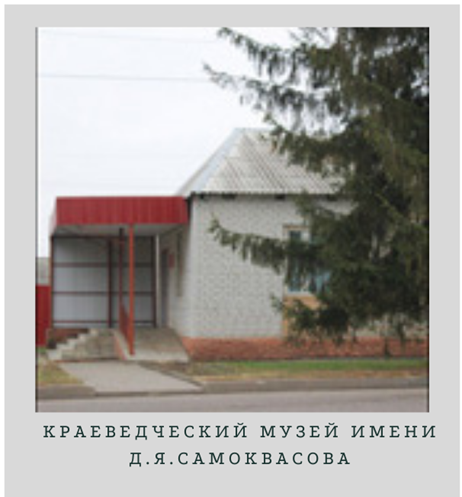 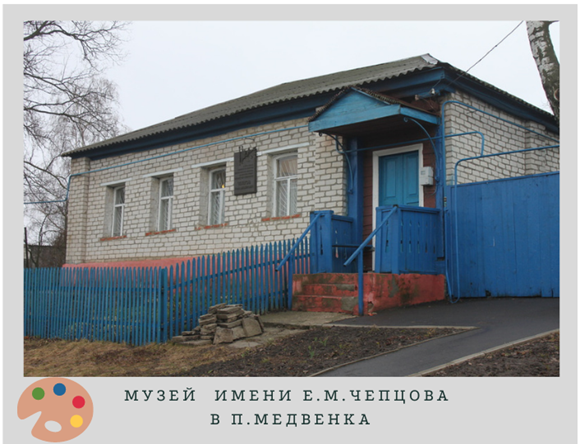 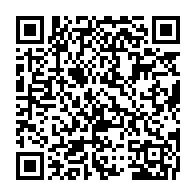 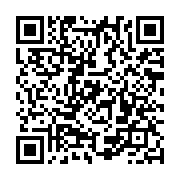 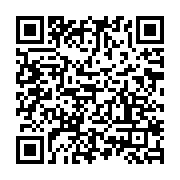 Исторический центр Медвенки
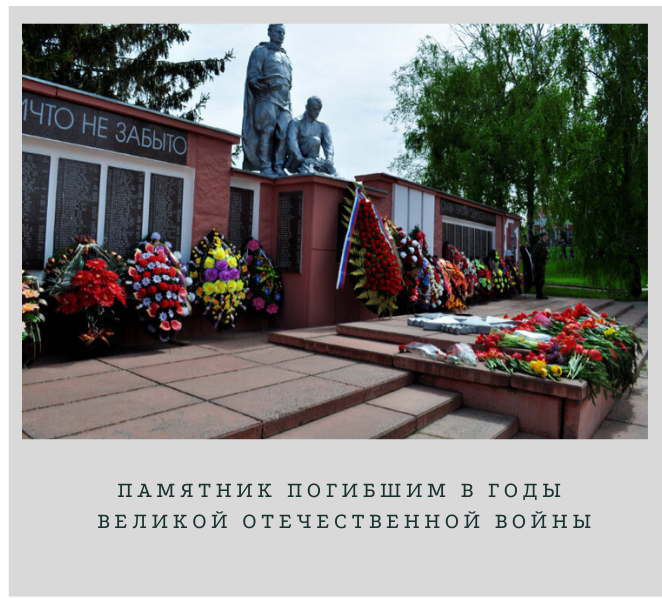 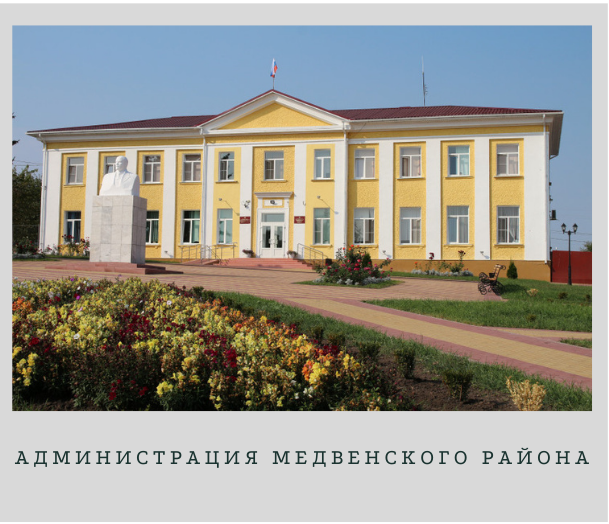 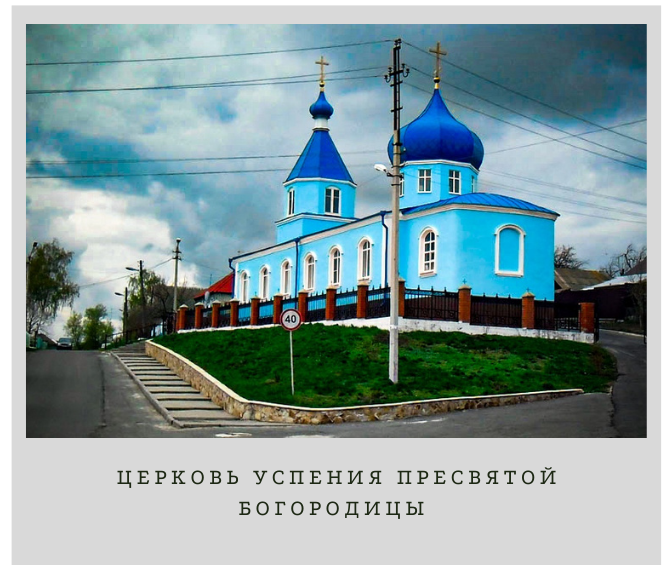 Больше, чем туризм
Данная акция проводится не только в рамках Года педагога-наставника, но и приурочена к 95-летию со дня образования Медвенского района.
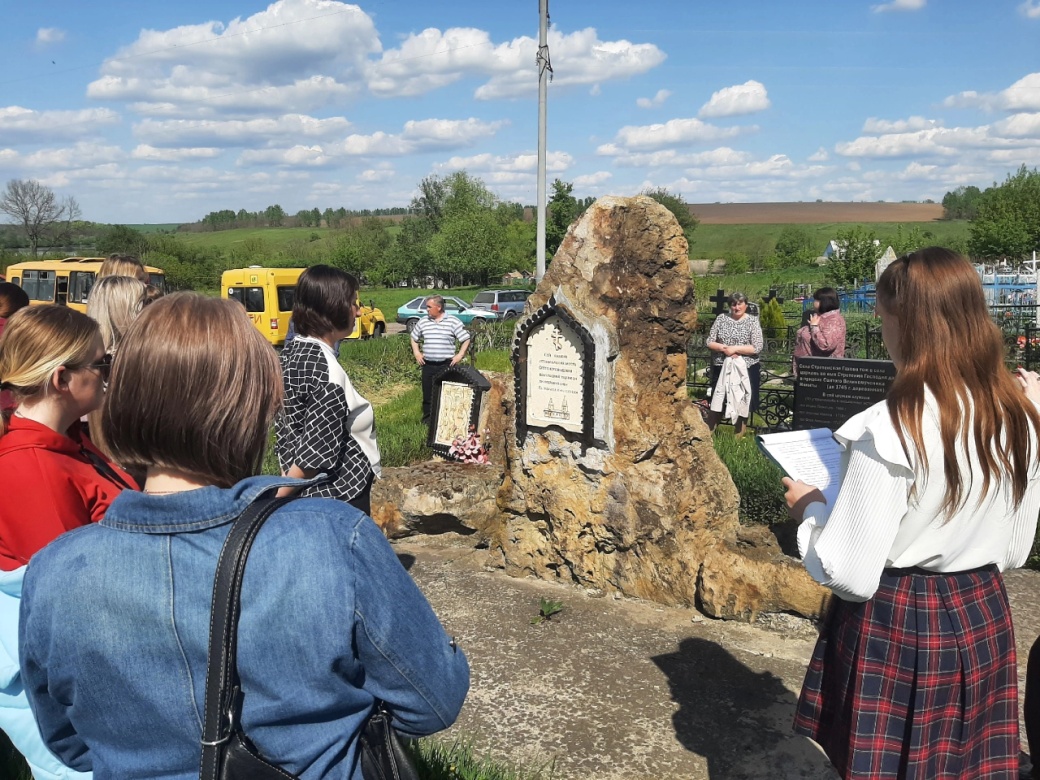 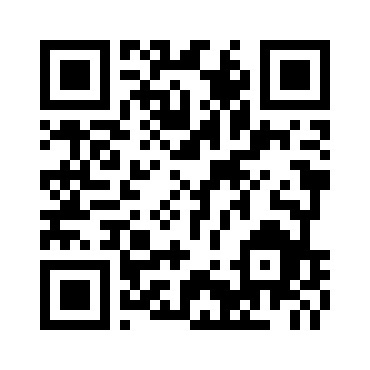 Баннер
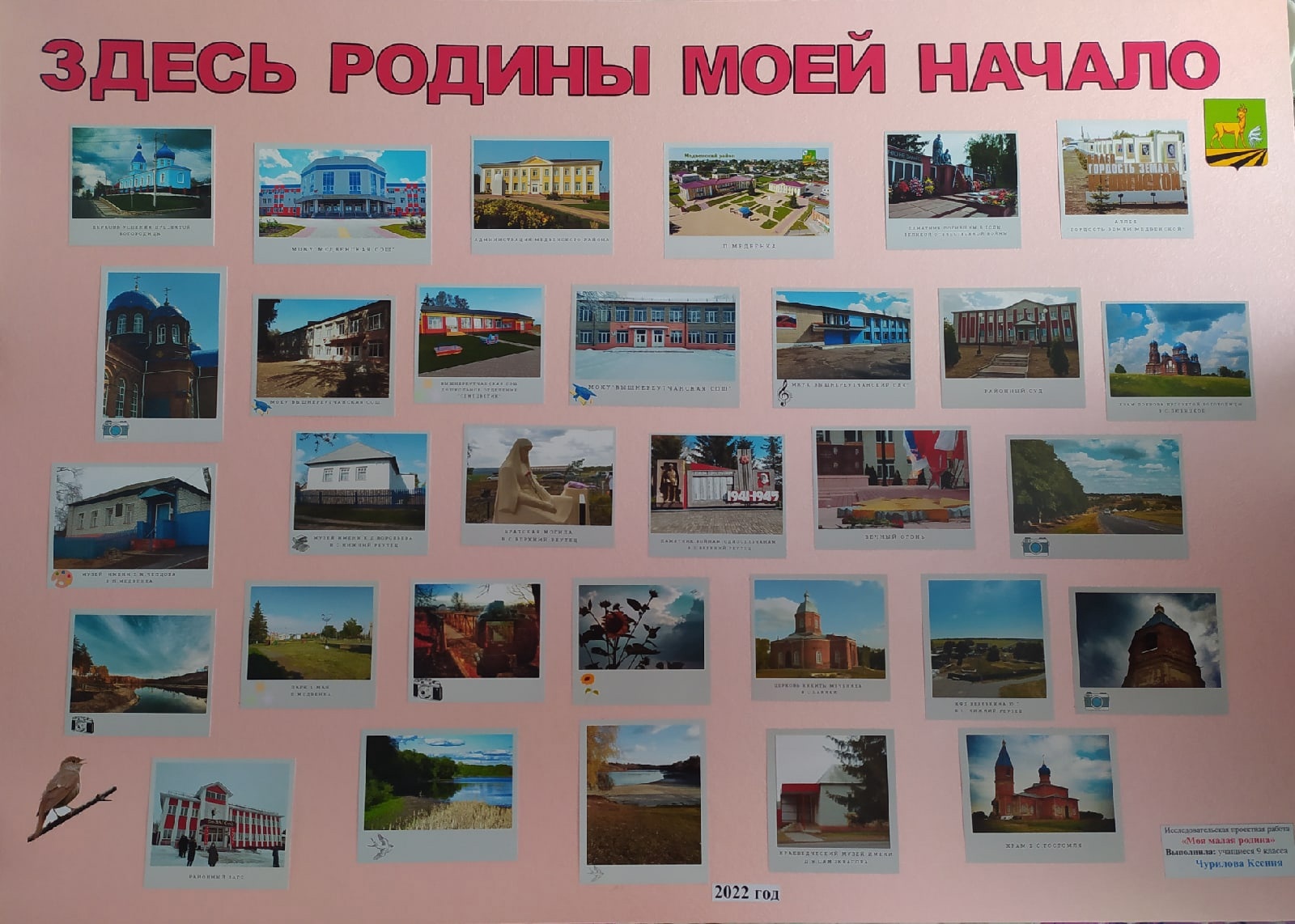 Спасибо за внимание!
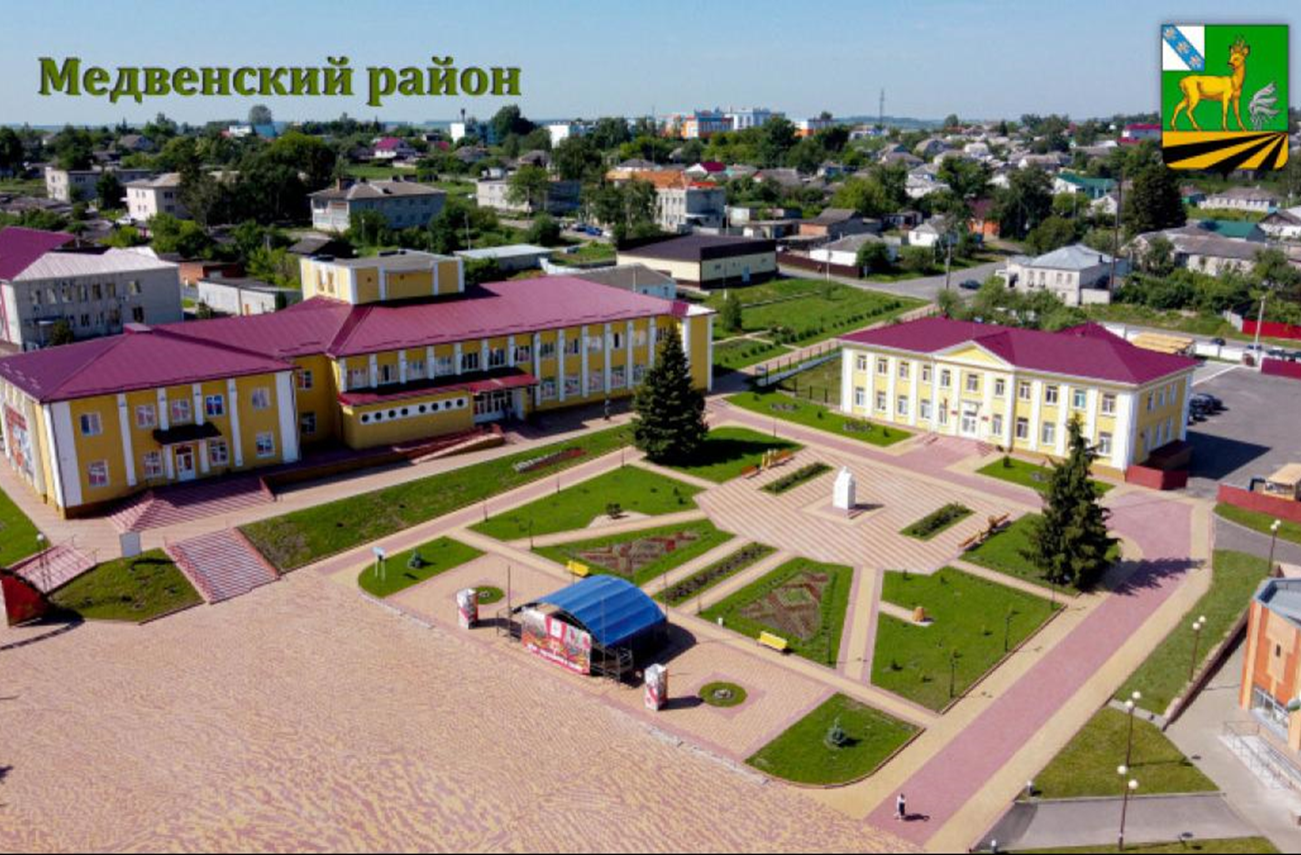